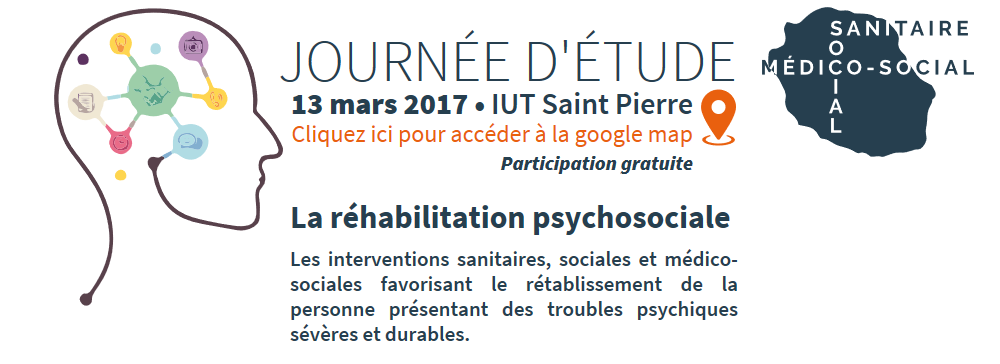 « Les outils de la Réhabilitation »
Cendrine LANDON Educatrice Spécialisée  Service de Réhabilitation-  S2R- EPSMR 
                        Laurence ANDA Infirmière  Unité de Réhabilitation- URPS- CHU
by
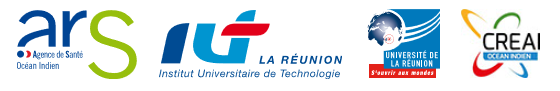 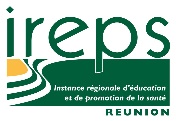 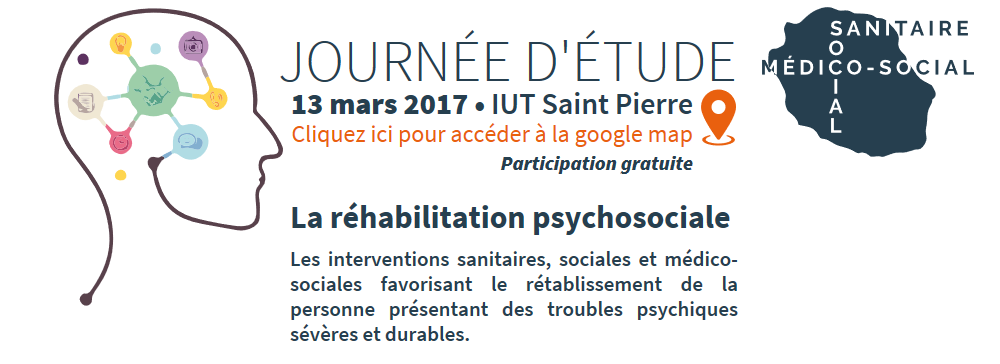 « Service de Réhabilitation et de Réinsertion psychosociale (S2R) de L’EPSMR »:
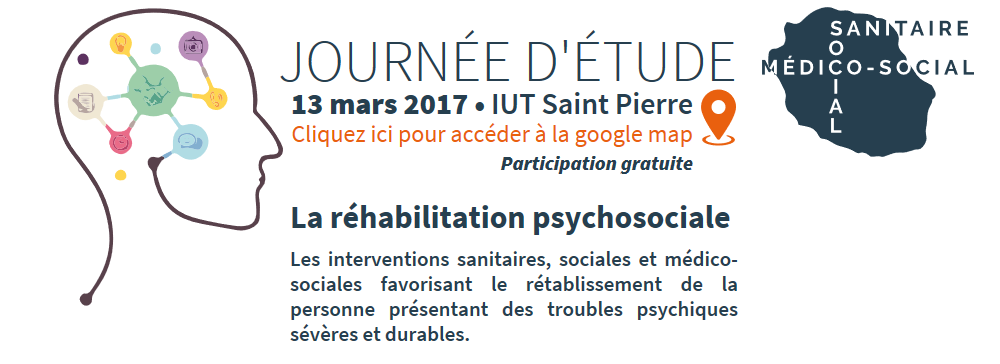 Unité de soin complémentaire de la prise en charge sectorielle  psychiatrique de l’EPSMR. 

S’adresse à des adultes présentant des troubles psychiques sévères et durables et ayant des difficultés d’insertion au sein de la communauté.
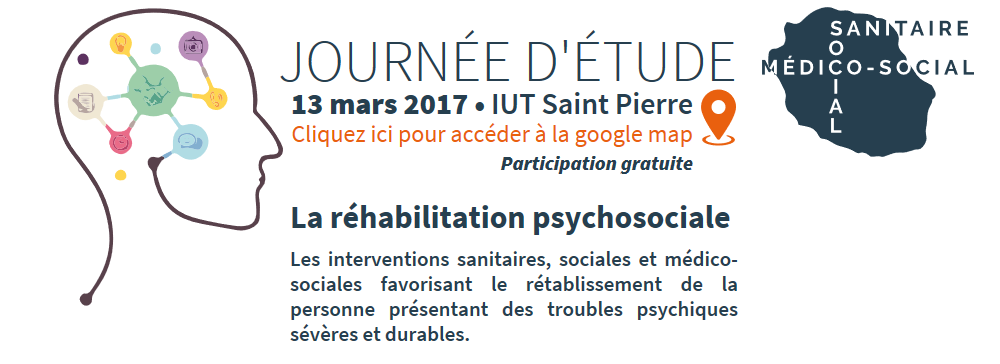 Unité de Réhabilitation Psycho-Sociale du CHU
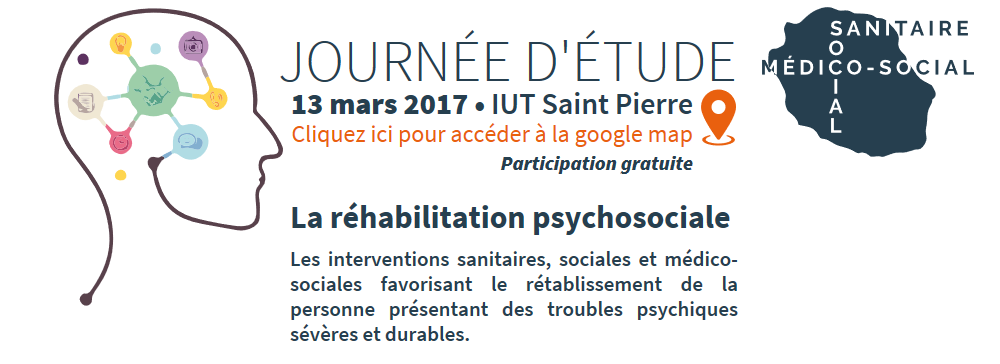 URPS-SR : Unité de réhabilitation Psycho sociale Sud Réunion, Unité intersectorielle du Pôle Santé Mentale, financée par l’ARS
Unité intersectorielle de Réhabilitation Psycho-Sociale Sud Réunion : 
168, Allée des Aubépines, Bassin Plat, 97410 St-Pierre, 
Tel : 0262 25 89 30/ Fax : O262 25 47 80..
Constituée d’une équipe pluridisciplinaire : Psychiatre, Cadre de santé, Infirmiers, Assistants sociaux éducatifs, psychologue
Publics : adulte de 18 à 60 ans mais avec prédominance de jeune présentant un handicap psychique
Objectif: Accompagner les personnes suivies par la psychiatrie dans leur parcours de vie vers l’autonomie maximale.
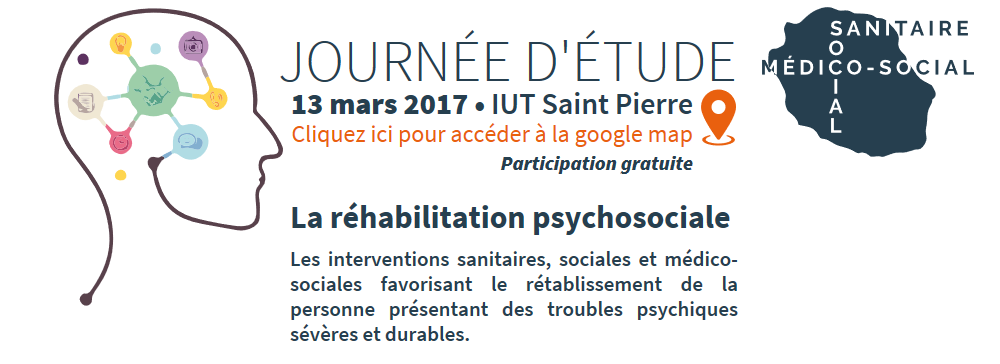 Missions de l’URPS
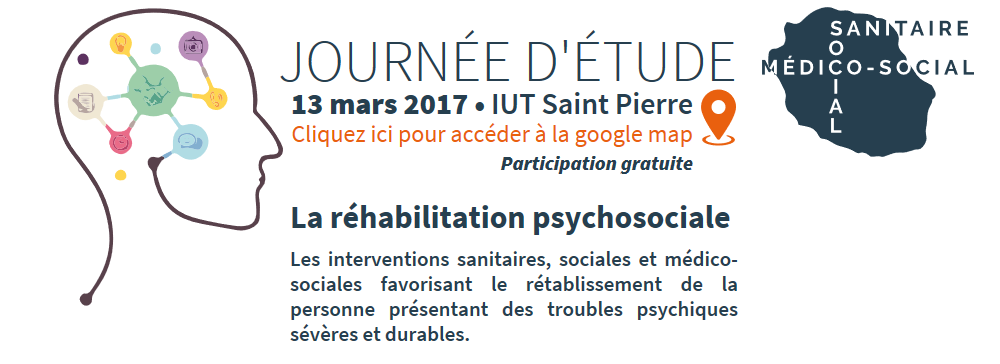 L’URPS répond aux besoins spécifiques de réhabilitation psycho-sociale, en santé mentale pour le secteur du bassin Sud (de St Louis/Avirons à St-Joseph), en lien avec les partenaires du réseau de soins : centre d’urgence, hospitalisation temps plein, centres médico-psychologiques, et les secteurs libéraux .  
Assure la prise en soins de personnes souffrant de troubles psychiques chroniques en garantissant un suivi intensif, un soutien au quotidien et un accompagnement dans le réseau médico-social, socio- professionnel et associatif 
Oriente et tente de maintenir dans la stabilité ces personnes, dans un environnement propice à leur réadaptation, à leur réinsertion, à leur réhabilitation psycho-sociale.
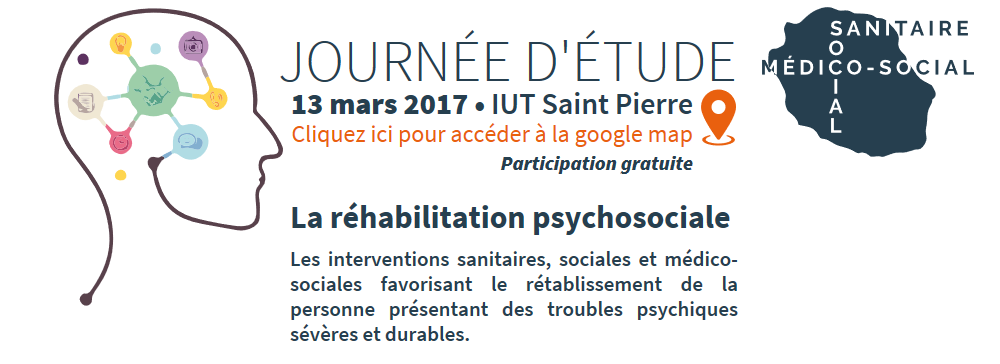 I/ OUTILS SPECIFIQUES du S2R
De réhabilitation psychosociale
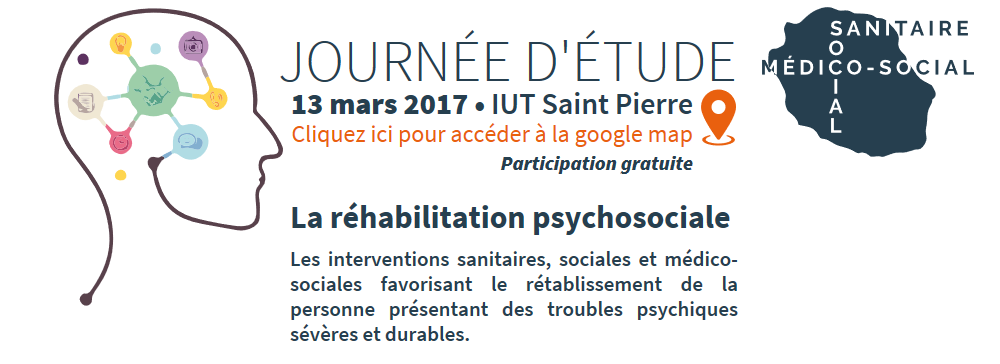 1/  »Case management » individualisé
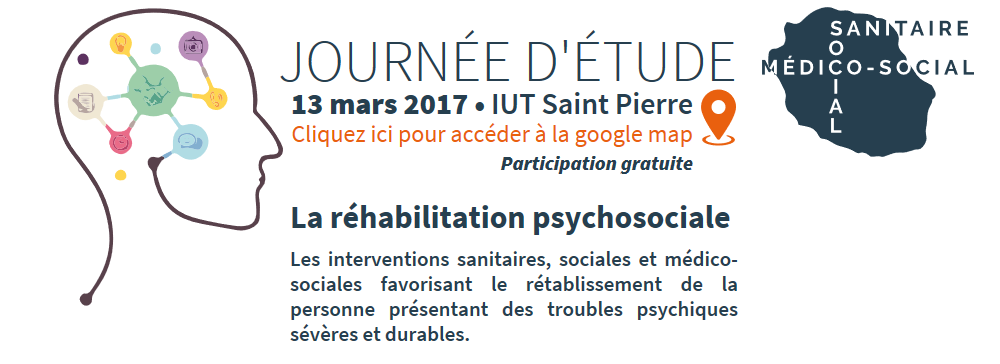 « Case management » individualisé : vision globale de l’accompagnement de la personne

(Cela donne une vision globale du projet et de l’accompagnement de la personne. Chaque professionnel va s’orienter  vers des partenaire en fonction des besoins de la personne.)
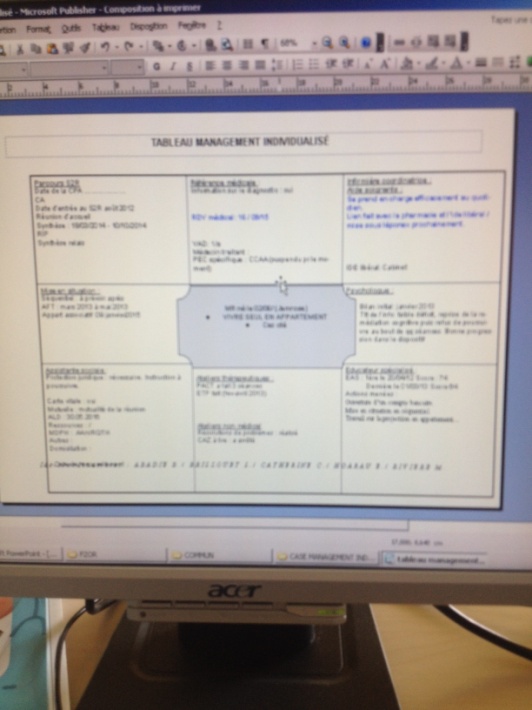 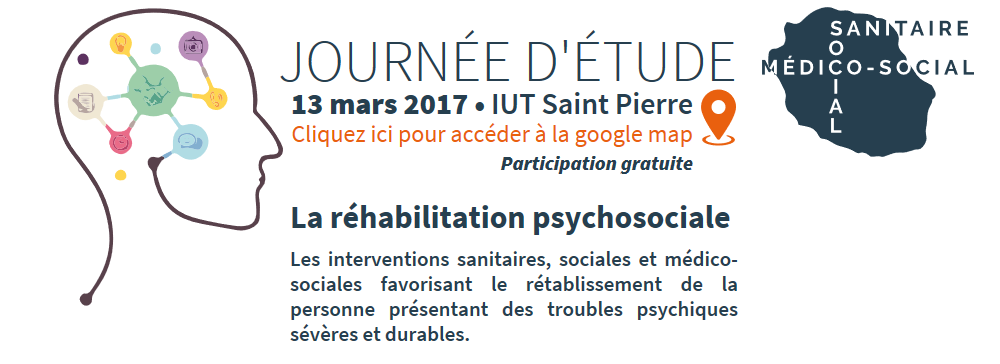 II/ OUTILS DE « MISE EN SITUATION COMMUNAUTAIRE »
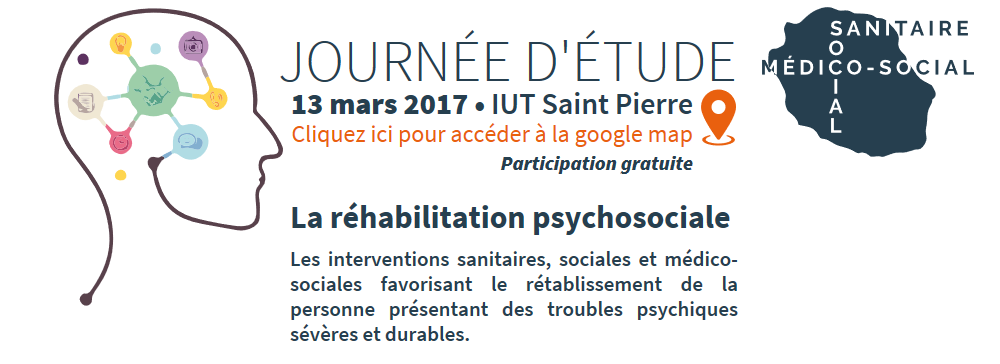 1-Appartement à visée thérapeutique
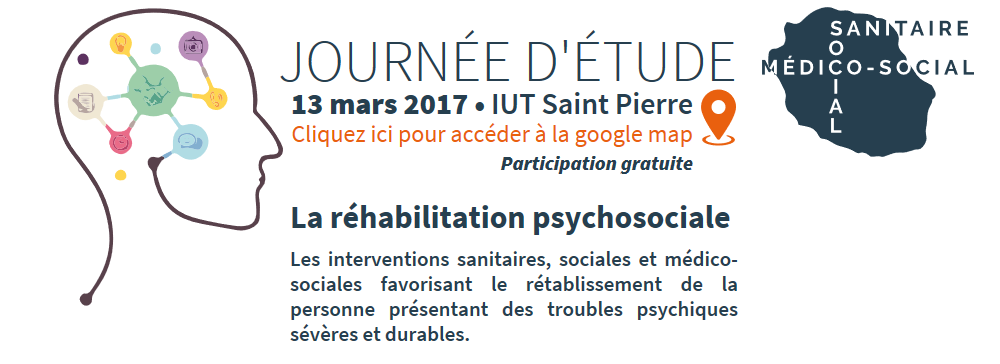 Appartement individuel 


Appartement en collectif,
« la Case Etape »,
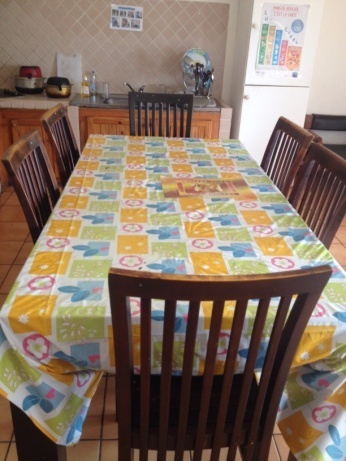 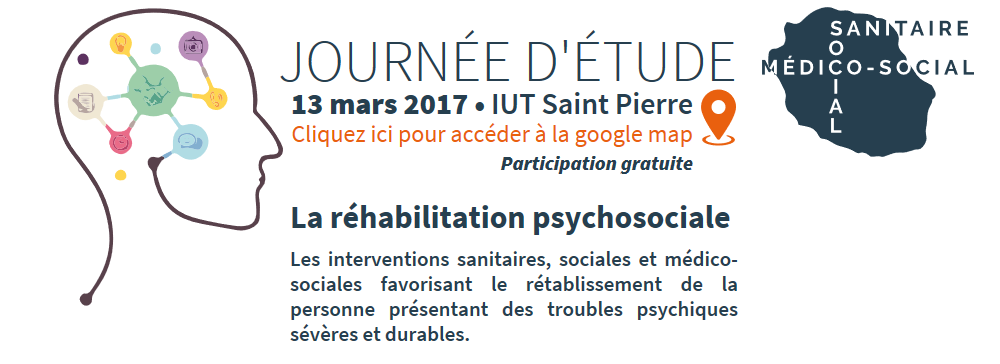 Les objectifs : observer, évaluer, renforcer et entrainer les habiletés sociales et thérapeutiques, afin de permettre une réassurance aux personnes bénéficiaires, dans un fondu enchaîné entre l’hôpital et la communauté. 

C’est une mise en situation réelle, dans un temps donné, avec des objectifs ciblés que ne nous permettait pas le séquentiel.
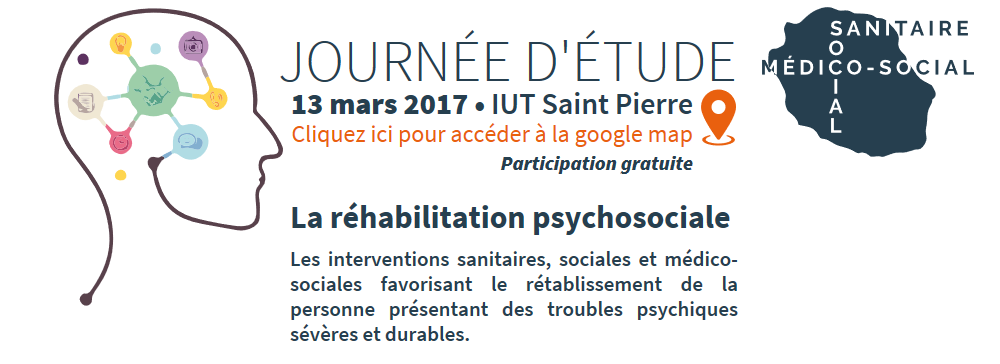 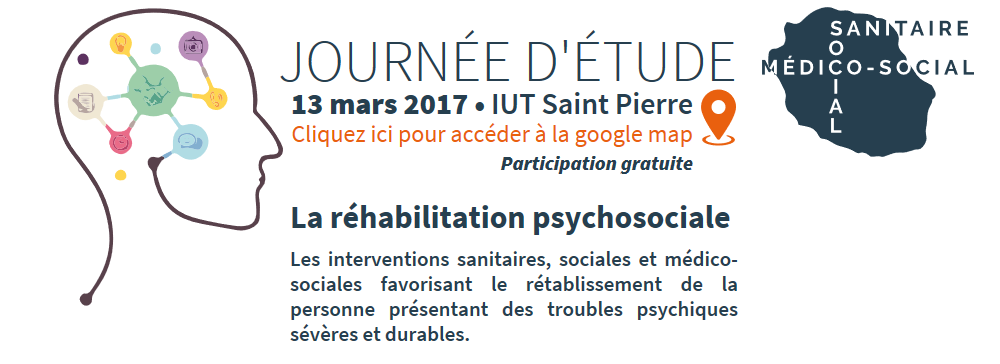 2-Appartement« Séquentiel »
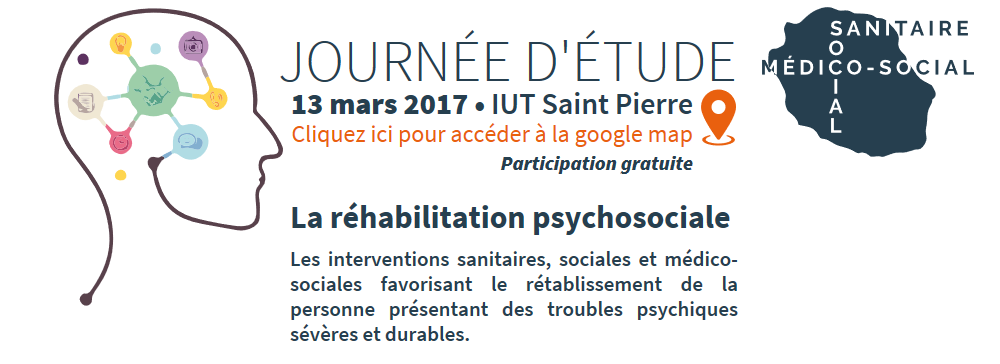 DESCRIPTION : 
Chambre individuelle dans un appartement collectif permettant des mises en situation globales et d’une durée limitée.
 
OBJECTIFS : 
Evaluation des habiletés dans la gestion de son quotidien
Entraînement et perfectionnement des habiletés 
Identification des capacités et des difficultés par l’usager lui-même
Evaluation des habiletés nécessaires à l’intégration d’un appartement à visée thérapeutique
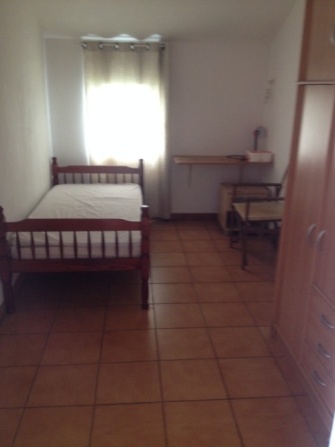 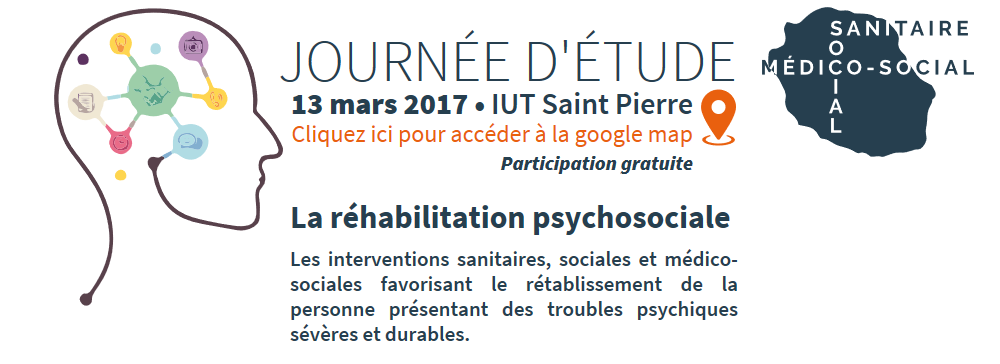 3/ APPARTEMENT TEMOIN « VIADUC »
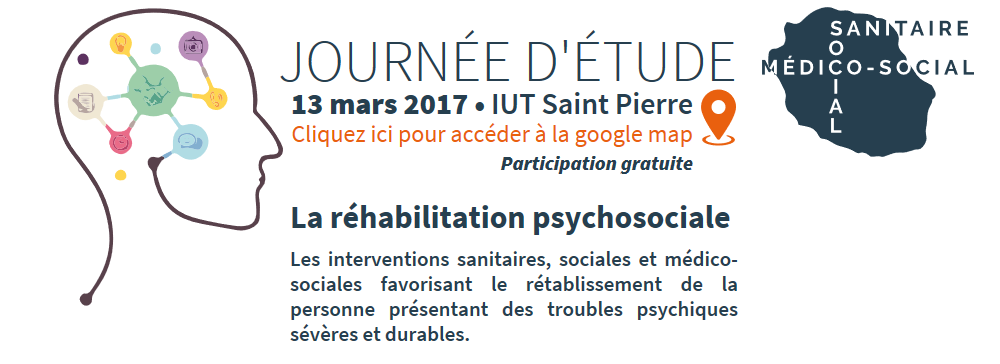 DESCRIPTION : 
Appartement permettant des mises en situation spécifiques et de courte durée

OBJECTIFS :
Observation et évaluation des habiletés en milieu écologique 
Entraînement des habiletés pour renforcer l'autonomie dans les activités de la vie quotidienne selon des axes de travail : Alimentation, gestion de la santé , des imprévus et de son environnement immédiat
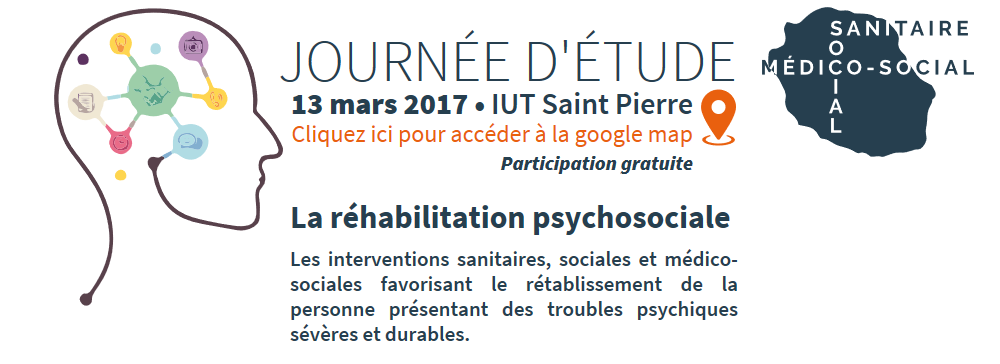 Partenariat : L’association « Allon Déor »
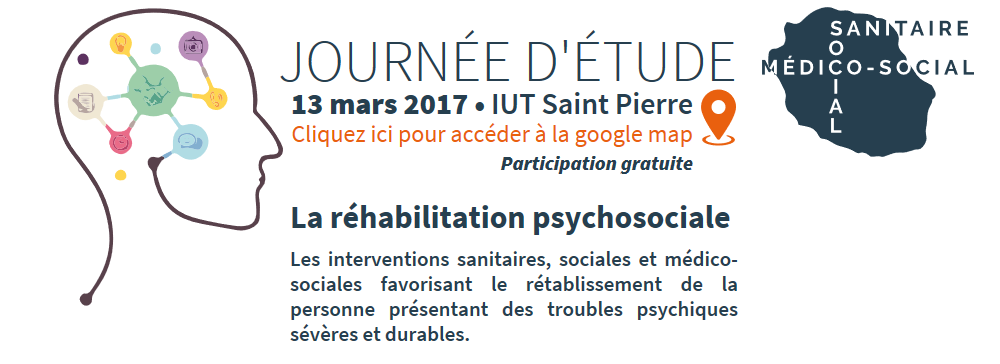 Mise à disposition d’outils pour l’évaluation et les mises en situation des personnes accompagnées.
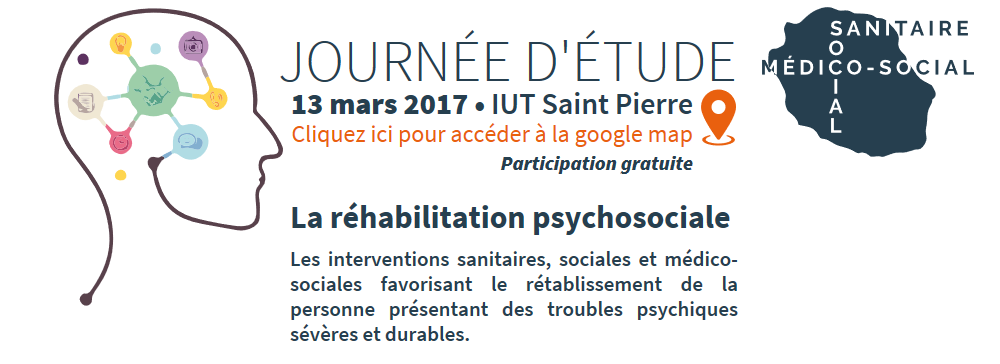 4-Accueil Familial Thérapeutique:AFT
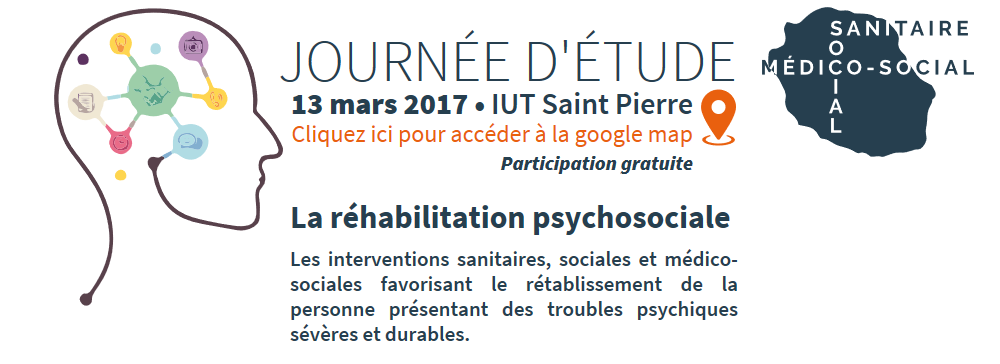 DESCRIPTION : 
Dispositif d’accueil temporaire au domicile de professionnels formés et accompagnés pour favoriser l’autonomie des accueillis en lien avec le projet thérapeutique

Utilisation d’une grille d’observation spécifique créée par le S2R, la Grille d’Observation de l’Autonomie, la GOA

OBJECTIF :
Evaluer et consolider les capacités d’autonomie de la personne dans un environnement non institutionnel
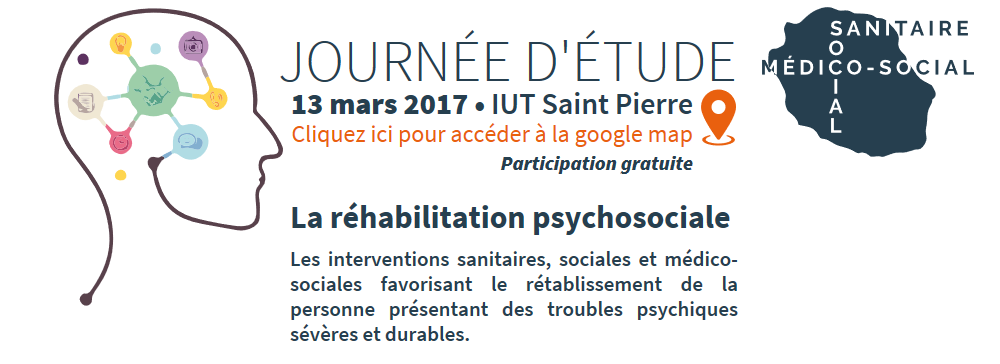 LES ATELIERS DE GROUPE
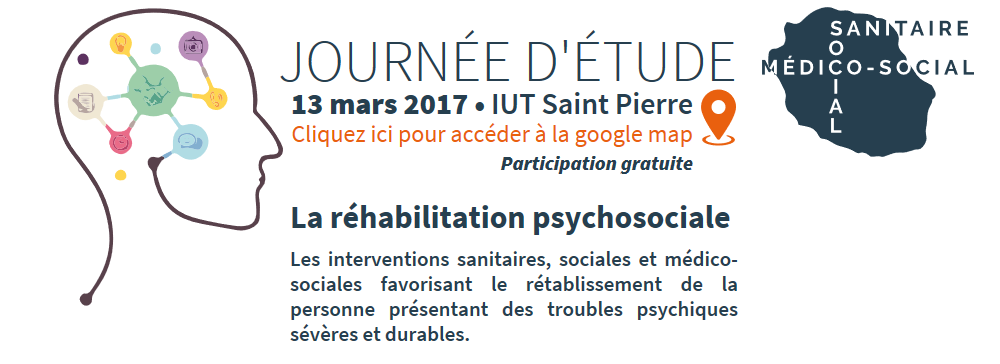 1/ RESOLUTION DE PROBLEMES
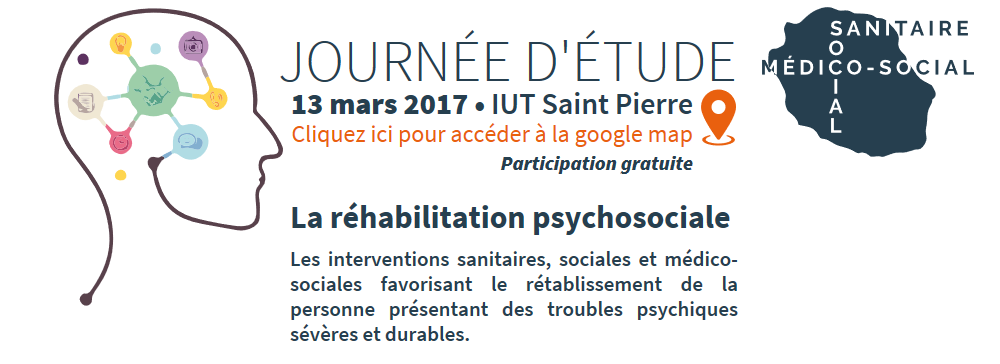 DESCRIPTION : 
Atelier thérapeutique en groupe permettant d’entraîner les aptitudes de résolution de problèmes et favorisant la mise en pratique des habiletés sociales

OBJECTIFS :
Amélioration des aptitudes à résoudre les problèmes interpersonnels
Renforcement de la confiance en sa capacité à surmonter les problèmes de la vie courante
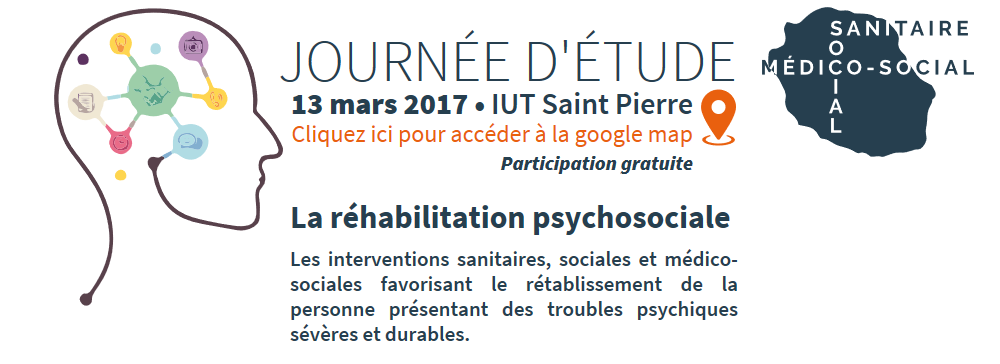 SUPPORT
Utilisation de séquences vidéo illustrant des problèmes interpersonnels de la vie courante.
Implication des participants dans des  jeux  de rôle afin d'entraîner leurs habiletés sociales.

PUBLIC CONCERNE
Ce dispositif de soins a été conçu  pour des personnes présentant des troubles du fonctionnement social.
 La validation porte sur une population atteinte de schizophrénie ou porteuses d'un trouble schizo-affectif.
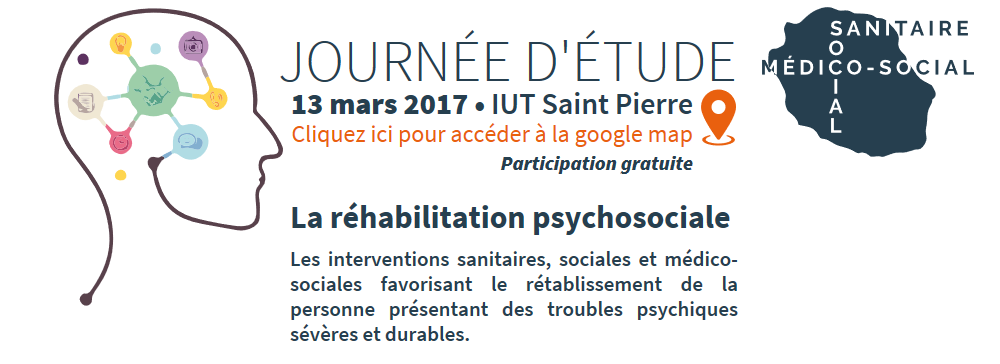 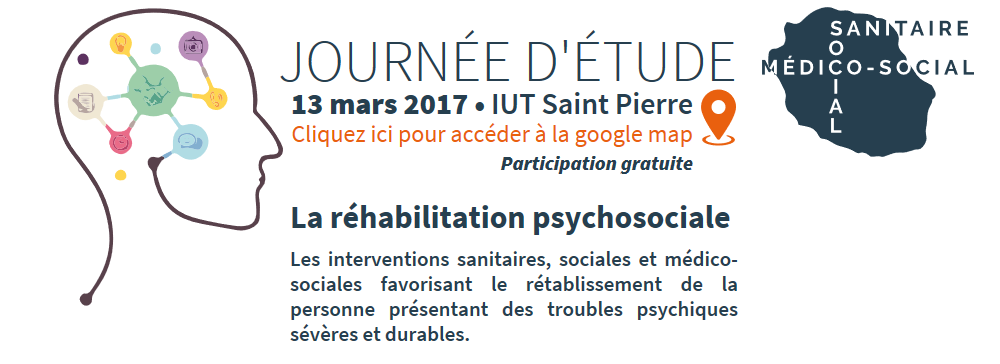 2/ EDUCATION THERAPEUTIQUE DU PATIENT (ETP)
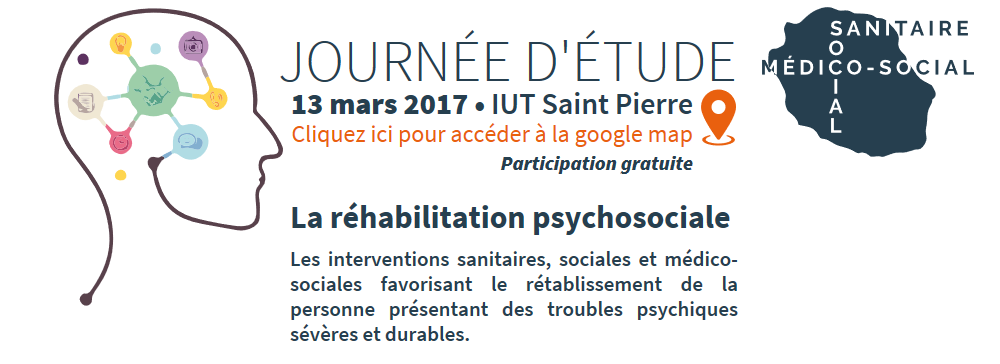 Programme de psychoéducation pour toutes les personnes souffrant de schizophrénie, pour lesquelles le diagnostic a été clairement établi et annoncé au malade et ses proches.
Pour Qui ?
Patients désireux:
 de développer ou de renforcer son autonomie,
  de préparer sa sortie de l’hôpital,
 de résoudre des problèmes récurrents de la vie courante,
  ou pour les personnes qui ont encore des difficultés à gérer les traitements…
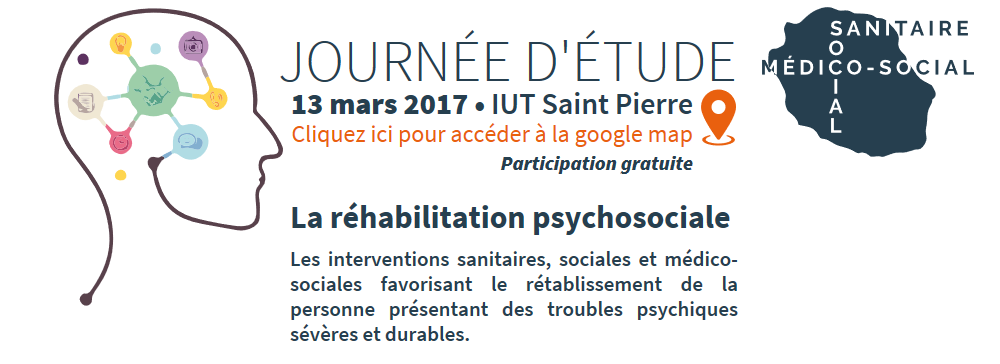 3/ SPORT SUR ORDONNANCE
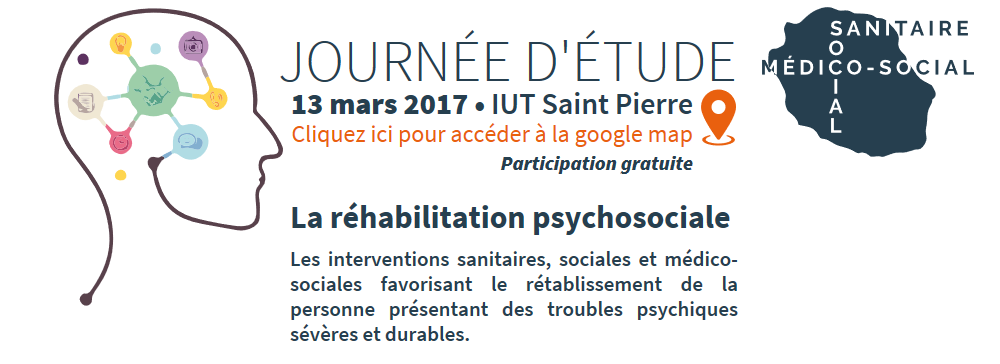 DESCRIPTION : 
Séances de sport prescrites par le médecin généraliste et organisées par une structure associative

OBJECTIF :
Amélioration de la santé physique
[Speaker Notes: Dispositif expérimentale généralisé en France depuis 2017]
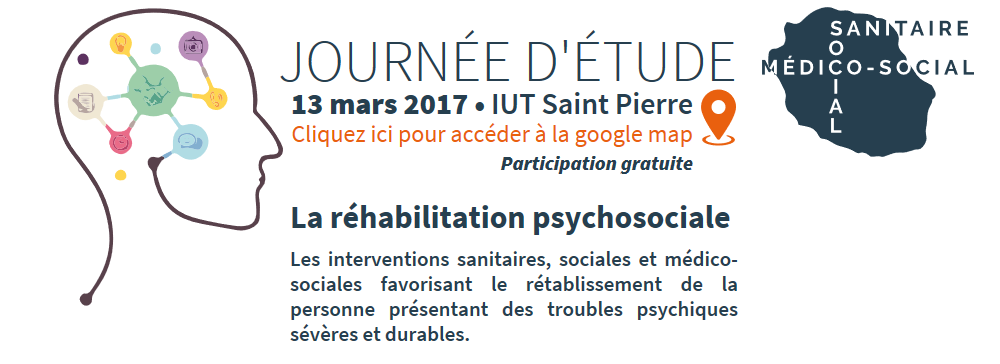 4/ PRO FAMILLE
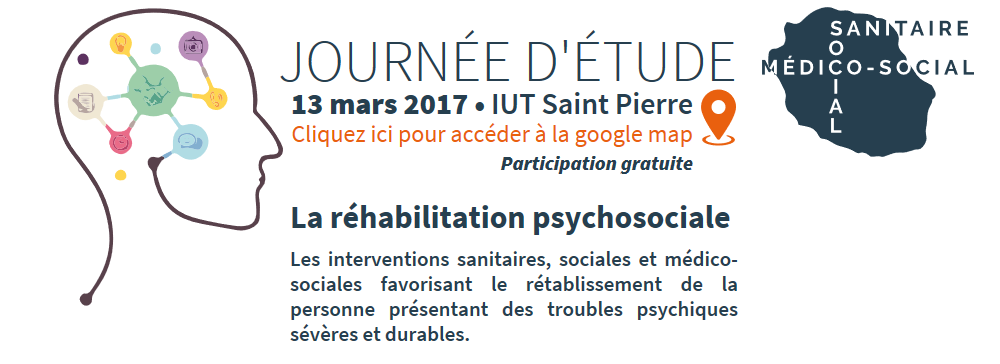 UN PROGRAMME PSYCHOEDUCATIF

Programme de formation et d’information destiné aux familles de personnes souffrant de schizophrénie
Objectifs: 
 Informer les familles sur la maladie
 Donner les moyens de mieux y faire face
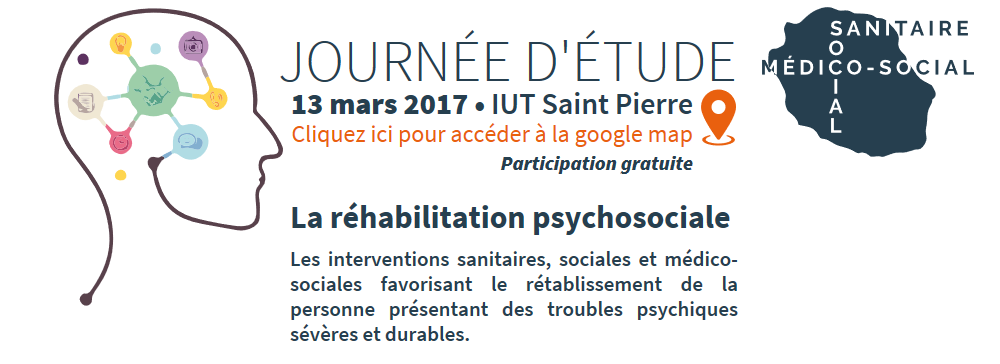 Echelle spécifiques d’évaluation et d’orientation
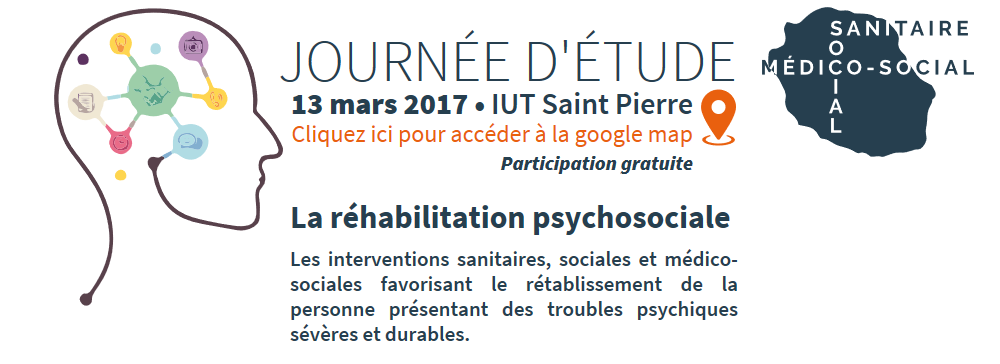 1/Le CASIG :un outil avec choix de vie
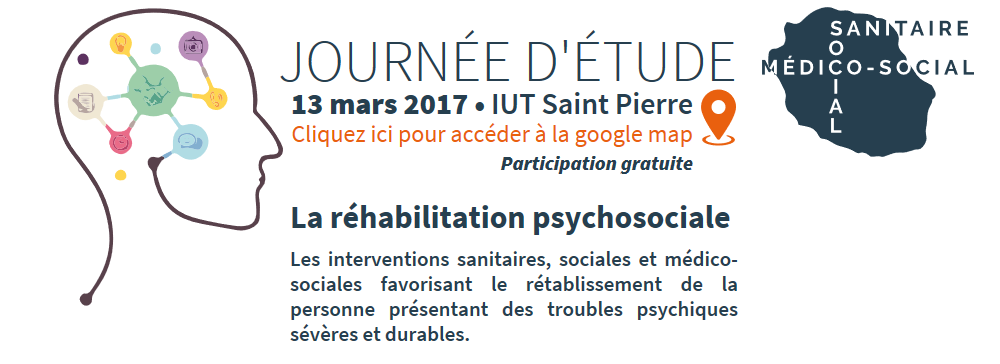 Client 
Assessment of 
Strengths 
Interests and 
Goals 

(Wallace et al, 2001)
Évaluation des points forts, des intérêts et des objectifs du patient
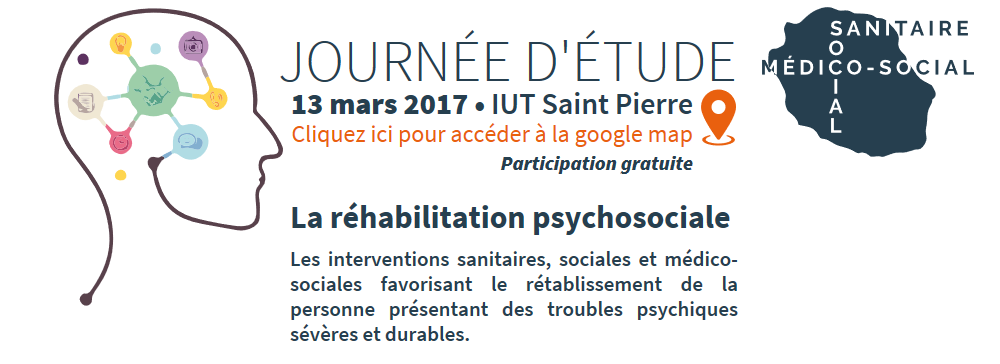 La CASIG évalue six domaines clés de la vie d'une PERSONNE
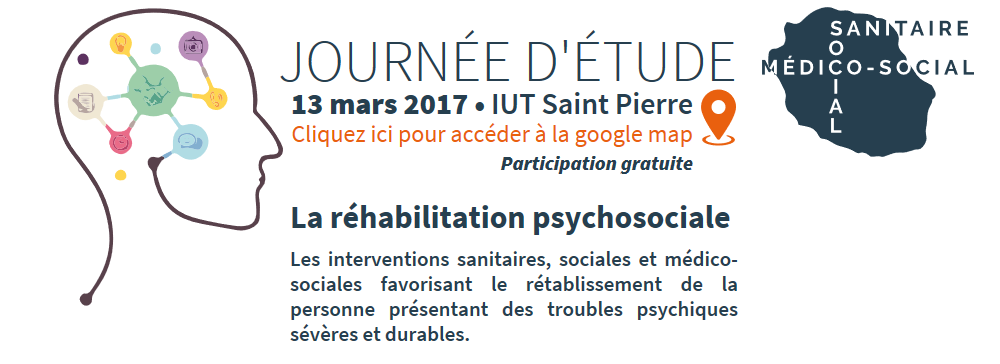 Le logement, 
La formation financière, 
La vie sociale,
La religion 
La santé physique 
La santé mentale.
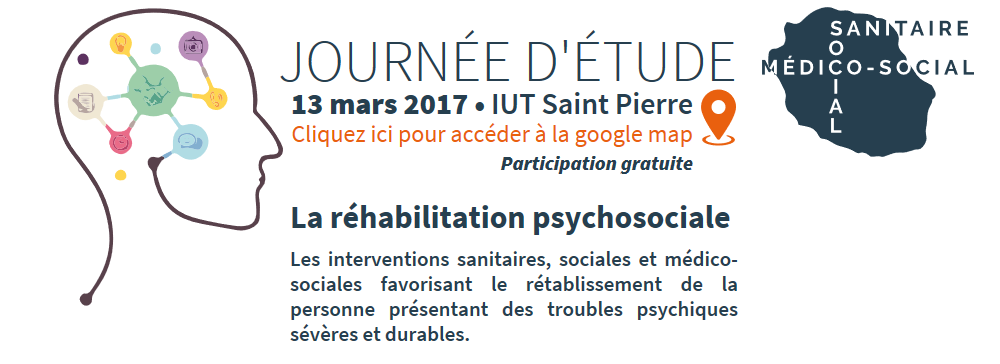 2/ Echelle Evaluation des vécus subjectifs :
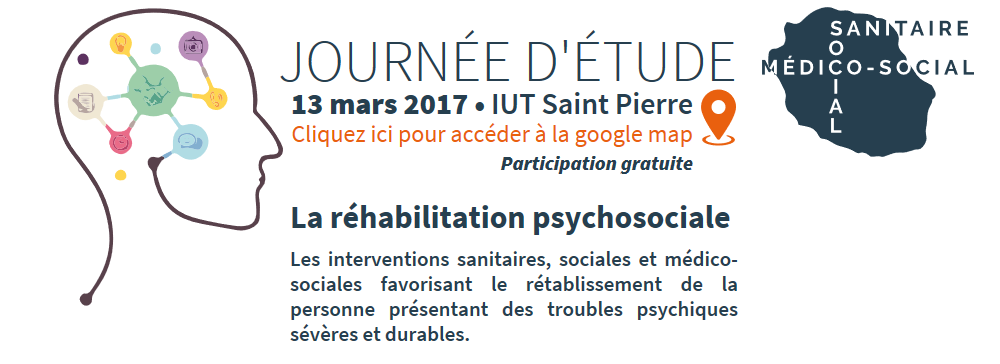 INSIGHT
Auto évaluation qualité de vie : WHOQOL -26
Estime de soi: Inventaire de Coopersmith
Assurance personnelle: self confidence scale
Empowerment: Boston University Empowerment Scale
Rétablissement: STORI
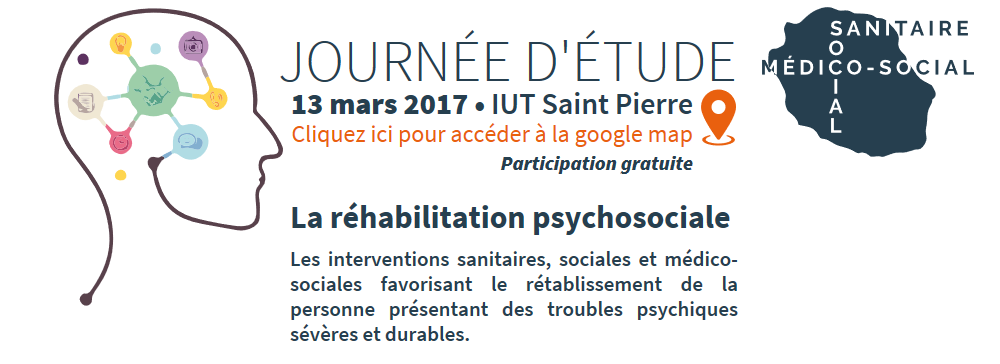 3/REMEDIATION COGNITIVE:
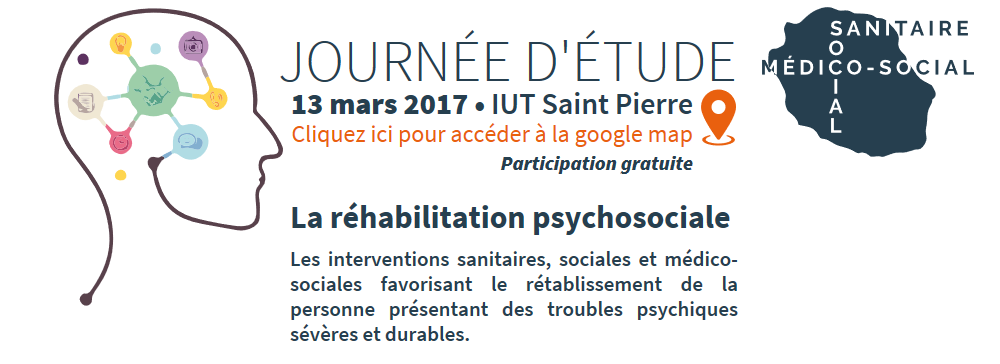 DESCRIPTION : 
Deux techniques de re médiation cognitive sont utilisées au sein du S2R :
Réha-Com : Technique individuelle informatisée travaillant l’attention, la mémoire et les fonctions exécutives
Cognitive Remediation Therapy : Technique individuelle « papier-crayon » comprenant des modules mémoire, flexibilité mentale et planification
Réha com, CRT,IPT de Brenner
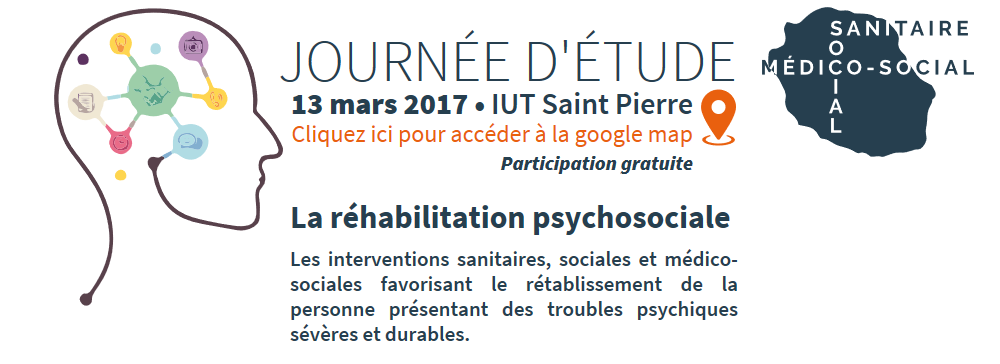 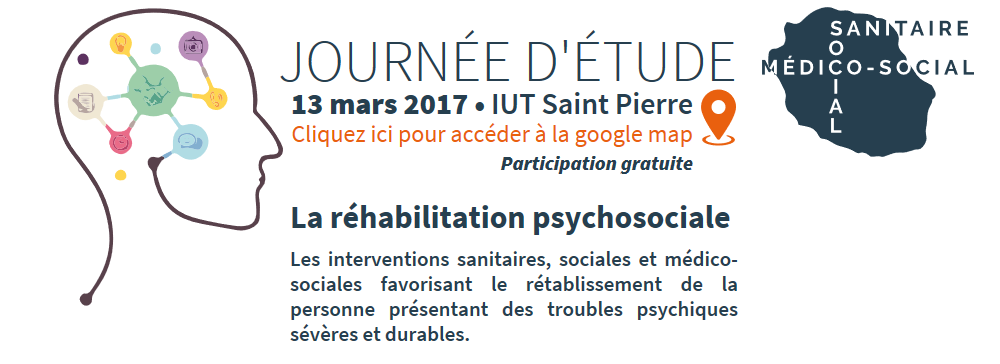 OBJECTIFS :
	Amélioration du fonctionnement cognitif et en particulier des fonctions mnésiques, exécutives, de la concentration et du raisonnement logique en diminuant ainsi le handicap fonctionnel dans les activités de la vie quotidienne
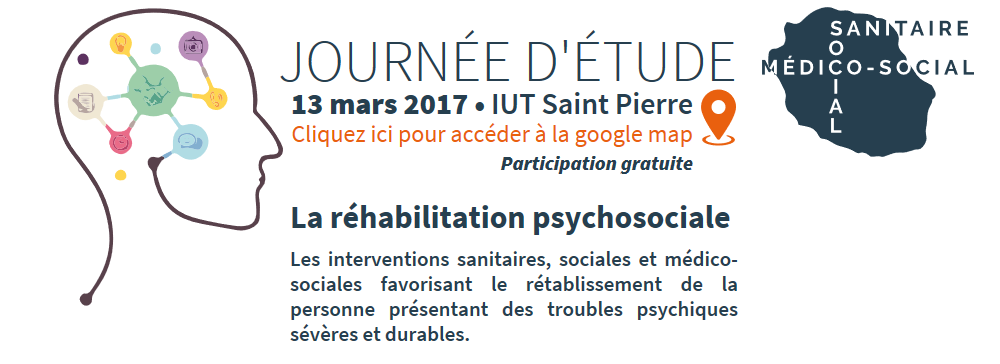 4/Evaluations Neuropsychologiques
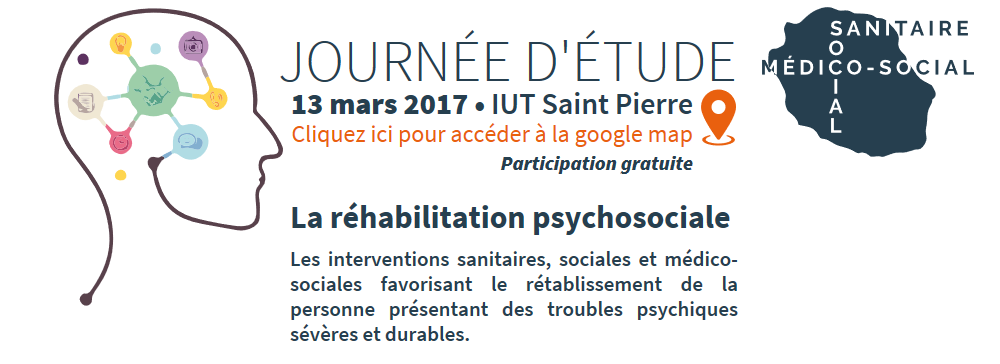 Evaluation cognitive globale
 Evaluation de la mémoire épisodique et des fonctions exécutives
 ( Test validés:WAIS-IV, CVLT, TMT, STROOP)
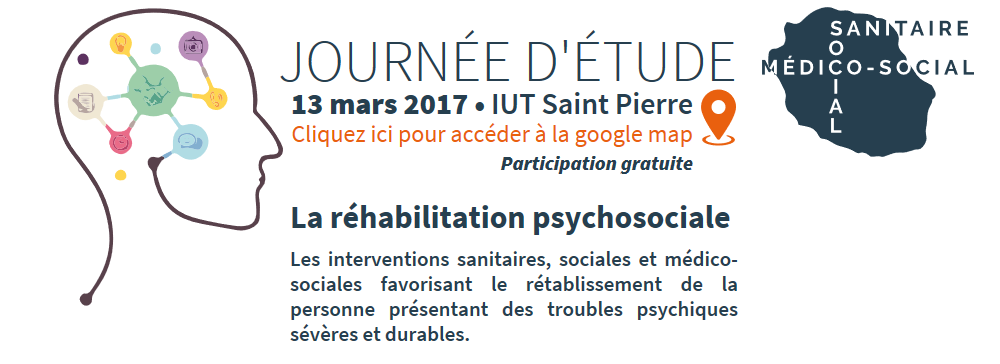 OUTILS URPS
CHU- POLE  SANTE MENTALE
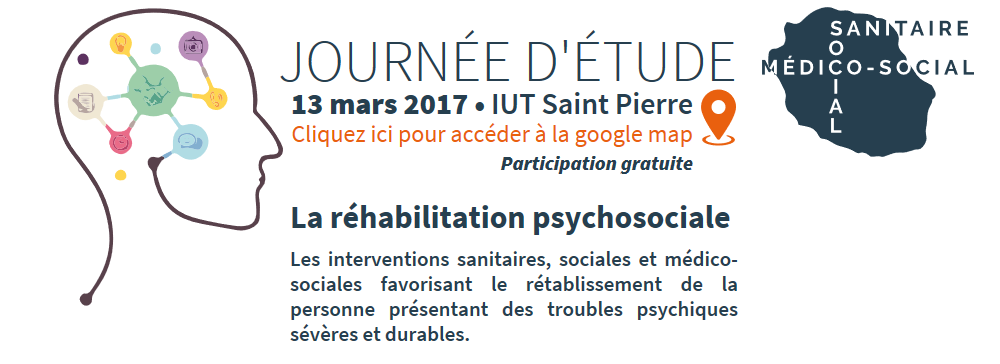 1/Protocole d’admission
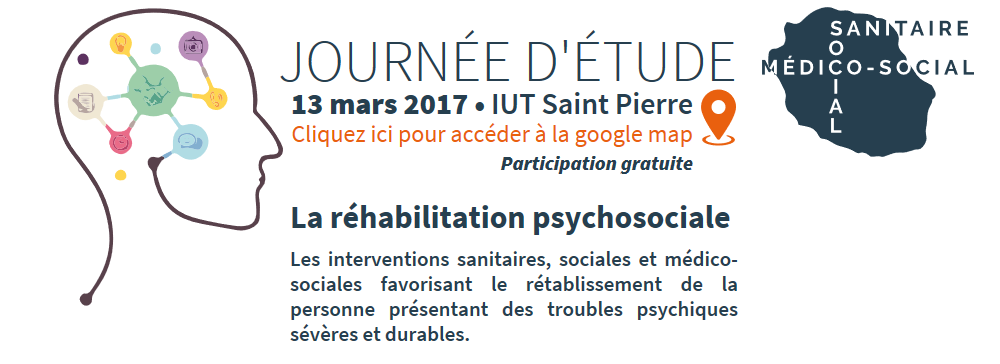 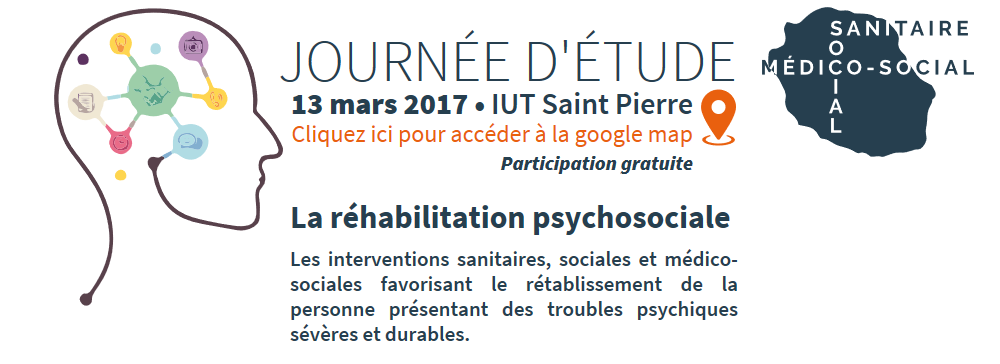 2/Projet personnalisé
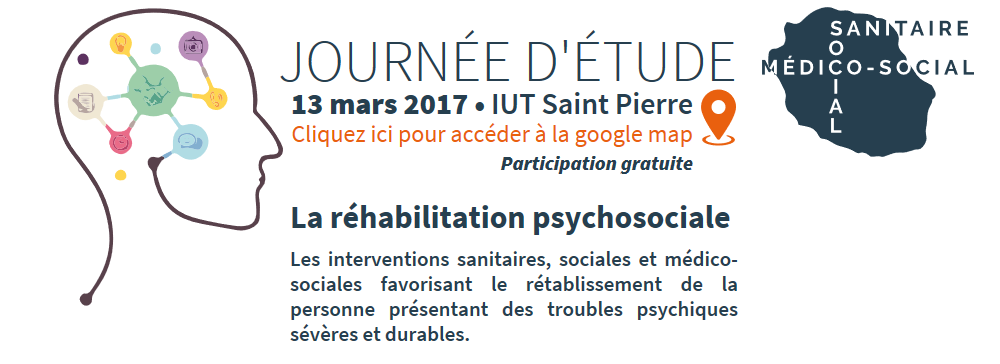 LA PERSONNE ACTRICE ET AU CENTRE DU DISPOSITIF

C’est un CONTRAT, signé par un ensemble de personne, qui s’engage à respecter ce qui est écrit, et se donner les moyens nécessaires pour faire aboutir le projet
Les OBJECTIFS à atteindre y sont précisés,
Les ACTEURSs sont identifiés et le rôle de chacun : rôle unité d’accueil, équipe soignante, règles de conduite de la personne, organisation des rencontres patient et famille naturelle.
La DUREE de l’accueil donne un délai durant laquelle tout est mis en œuvre pour atteindre les objectifs fixés, durée courte et renouvelable.
Signature du contrat
Au bout de ce délai et en permanence le PROJET devra être évalué et réajuster en équipe pluridisciplinaire
Ré-évaluer tous les 3 mois et renouveler tous les 6 mois en consultation médicale
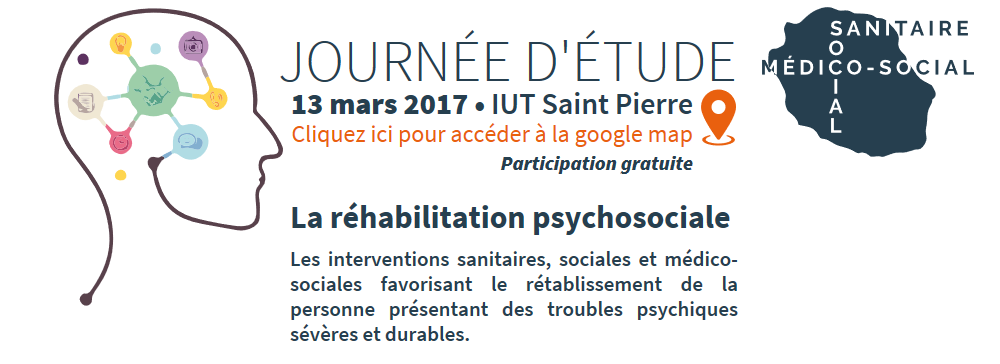 3/Accueil Familial Thérapeutique
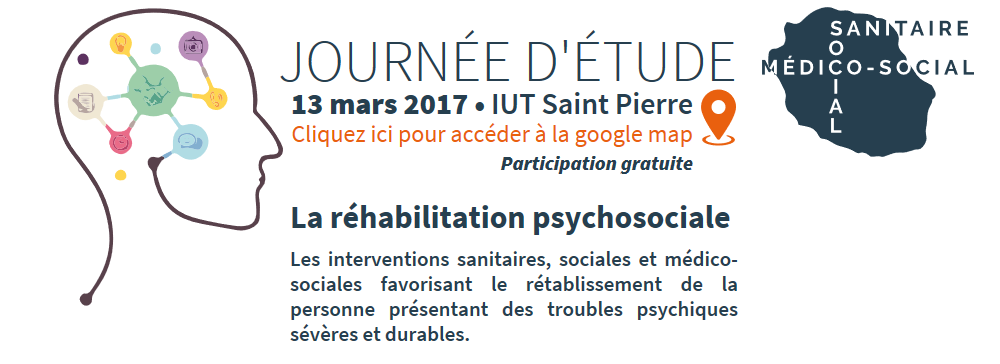 CADRE DE L’AFT 
 Législation: Arrêté du 1er octobre 1990
Agrément
Règlement intérieur
Contrat d’accueil
Certificat d’AFT
25 AFT, 35 places
INTERVENTION SPECIALISE EN AFT
Indication,  préparation, suivi,  accompagnement
Formation
Aspects thérapeutiques de l’AFT
Infirmier Référent
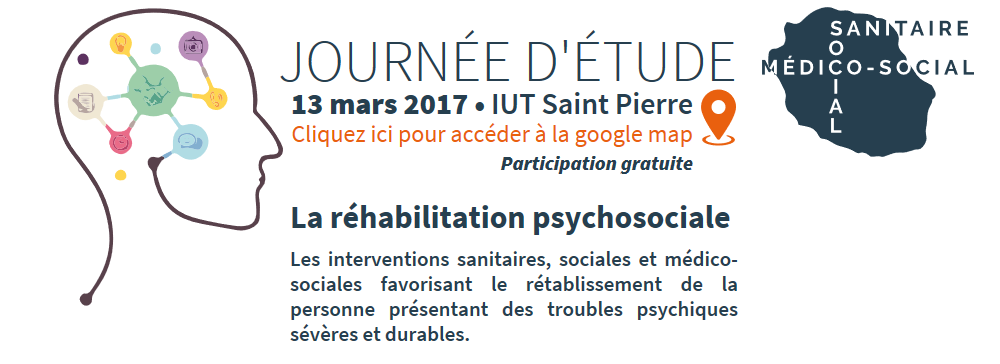 4/Appart Relais
5 appartements relais
Appartement meublé, loué par l’hôpital et mis à la disposition des patients suivi par l’URPS, avec un projet d’appartement individuel.
Il s’agit d’une étape afin que le patient puisse expérimenter la vie autonome (gestion du quotidien, de la solitude, EAS…) avant de prendre son propre appartement.
Evaluation gestion des taches du quotidien, qui peuvent être compensées par des dispositifs sociaux (portage des repas, aide ménagères…).

 Cet outil peut aussi aider des personnes ayant peu de moyens financiers (AAH, RSA…) à faire des économies avant d’intégrer et de meubler leur propre appartement, et aussi d’éviter d’engager à perte des frais dans un projet inadapté; il peut, au contraire, rassurer d’autres sur leurs capacités à vivre seul.
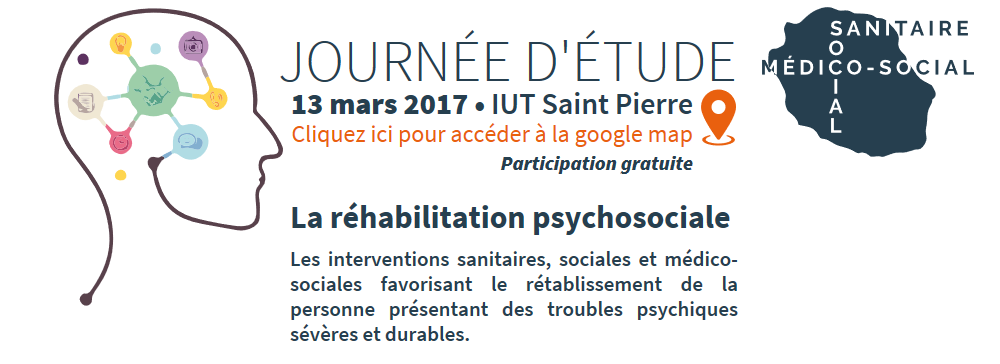 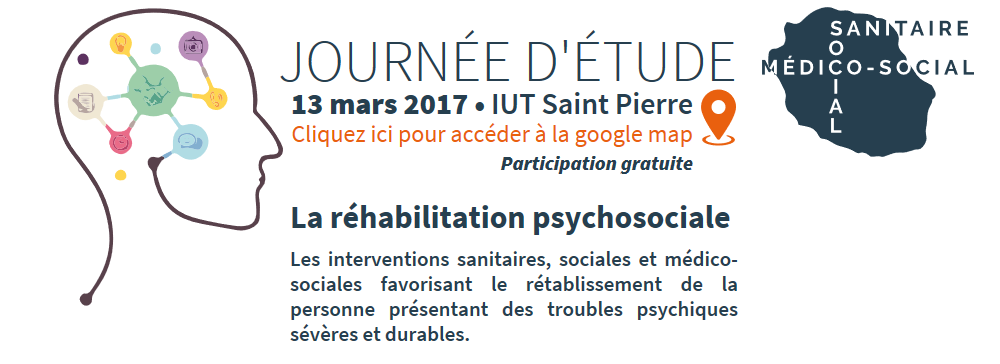 5/Appartement Individuel (Privé)
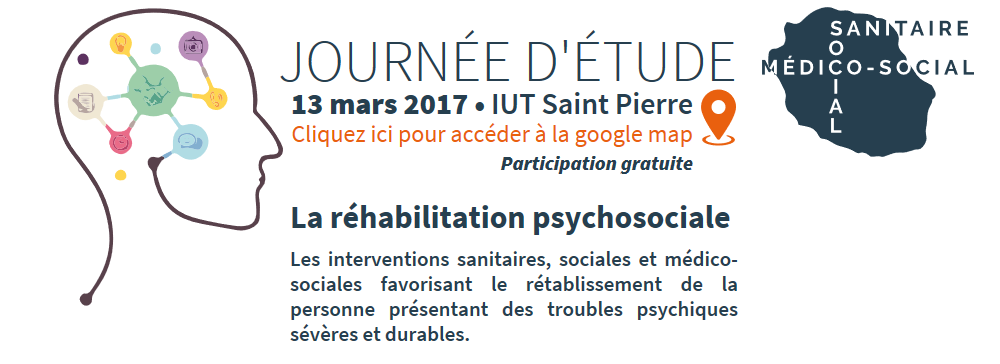 Accompagnement et 
Mise en situation à domicile
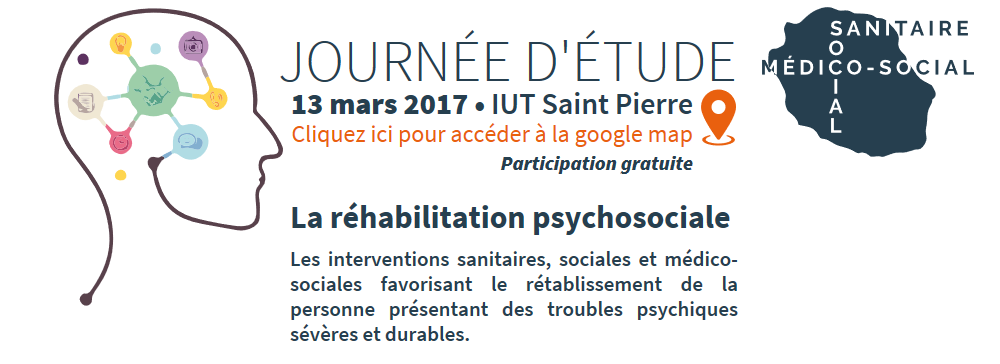 Autres Outils……
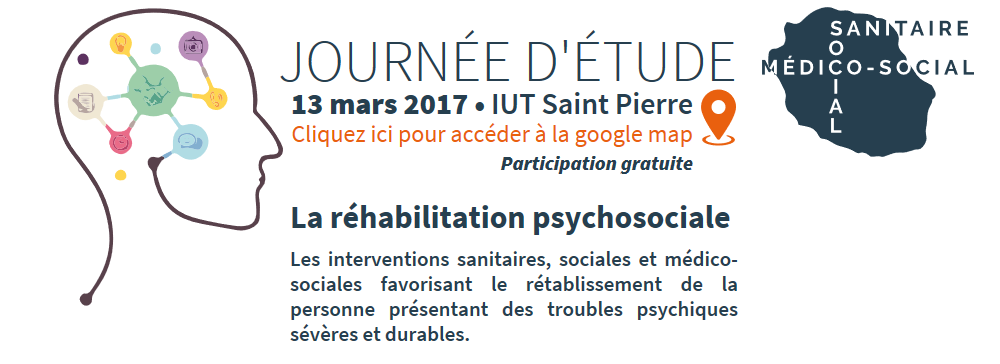 Atelier ( Individuel et de Groupe)
  Atelier Entraînement aux Habiletés sociales
  Echelle d’Autonomie Sociale …EAS
  Evaluation Psychologique: WAIS 
  Atelier Education Thérapeutique: Maladie, traitement…
  Entretien avec les familles : support  PACT
  Atelier groupe : CAMPS /SEJOURS hors secteur
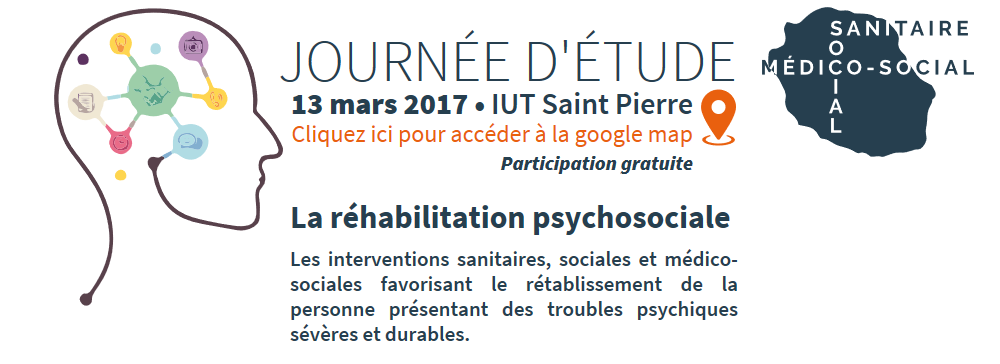 Exemple de Parcours de Réhab
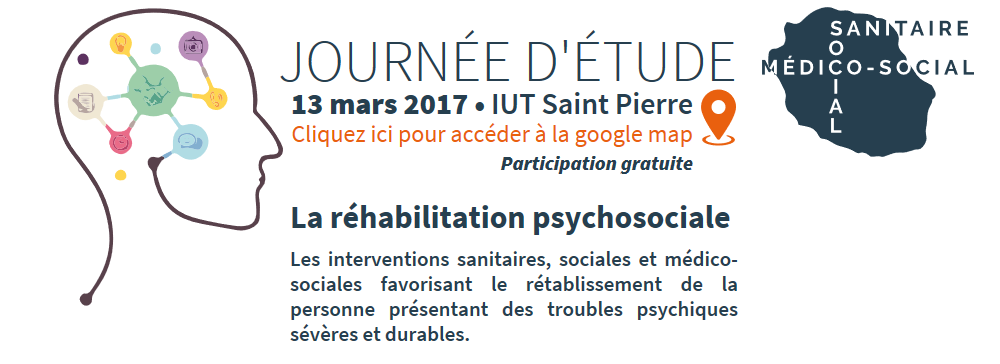 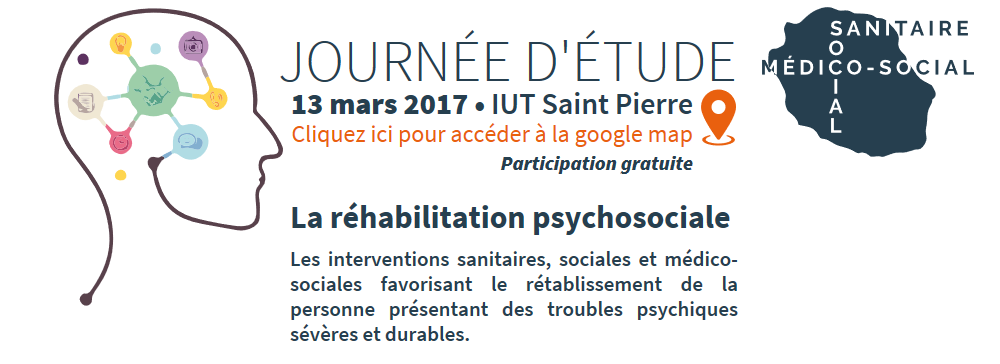 Partenariat URPS/S2R
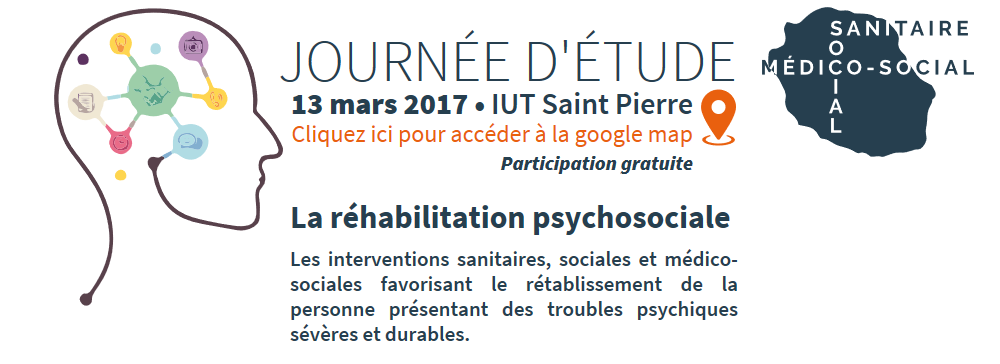 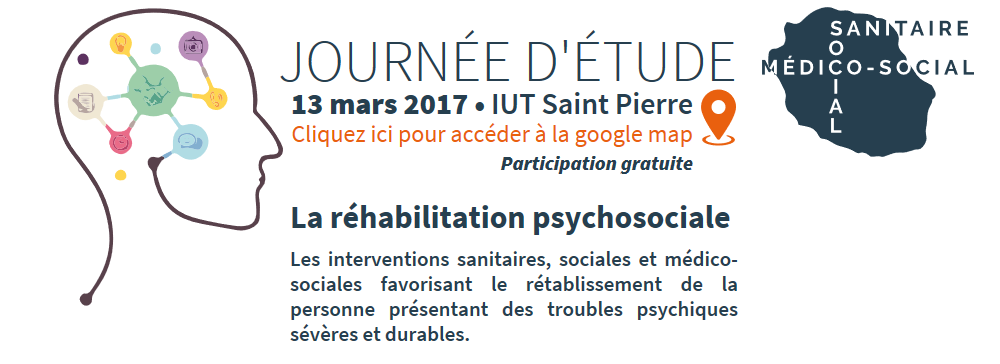 FIN
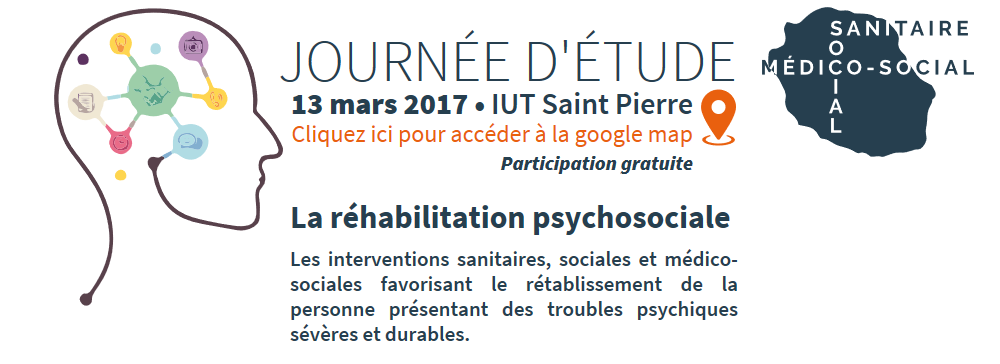 Merci pour votre attention
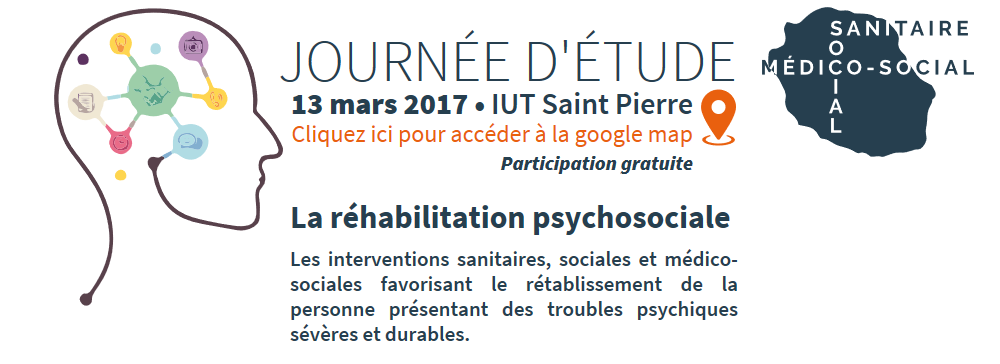 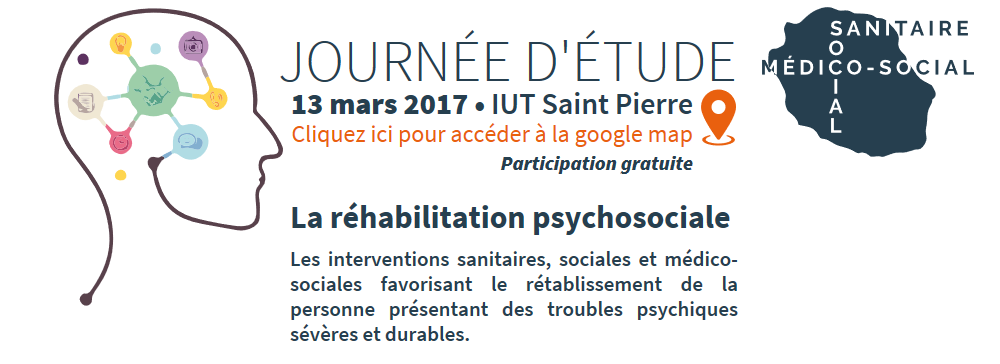